Comité Asesor de Aprendices de Inglés
(ELAC)
1 Septiembre 2023
Sr. Les Ojeda
Director de primarias

Sr. Tex Acosta
Director de secundarias
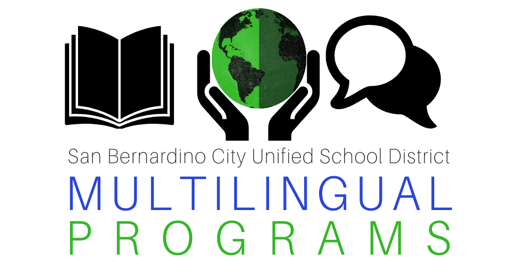 1
¿ELAC?
Qué es
Comité Asesor de Padres de Aprendices de Inglés
Un comité a nivel escolar compuesto por padres, personal y miembros de la comunidad designados para asesorar a los funcionarios escolares sobre los programas y servicios para estudiantes de inglés.
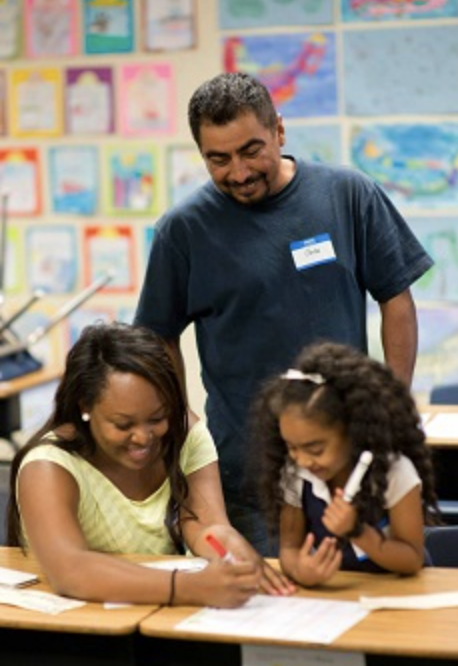 ELAC promueve una conexión significativa con los padres/tutores de estudiantes aprendices de inglés en la escuela.
Es la voz de la comunidad de estudiantes de inglés
‹#›
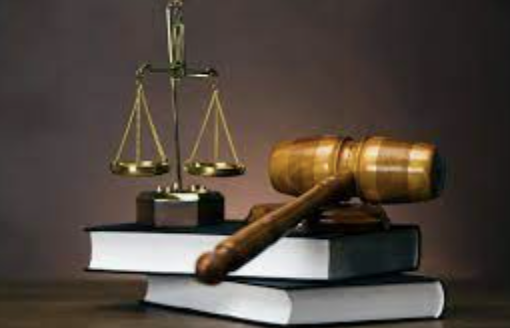 ELAC es un requisito legal

Los padres o tutores de los estudiantes de inglés constituirán en al menos el mismo porcentaje de miembros de ELAC que sus hijos representan del cuerpo estudiantil.
Cada escuela con 21 o más estudiantes aprendices de inglés debe formar un Comité Asesor de Aprendices de Inglés (ELAC)
Codigo educacional
California Education Code, sections 35147, 52176(b) and (c), 62002.5, and 64001(a)
California Code of Regulations, Title 5, Section 11308
‹#›
21+
Estudiantes aprendices de inglés
Estudiantes de inglés
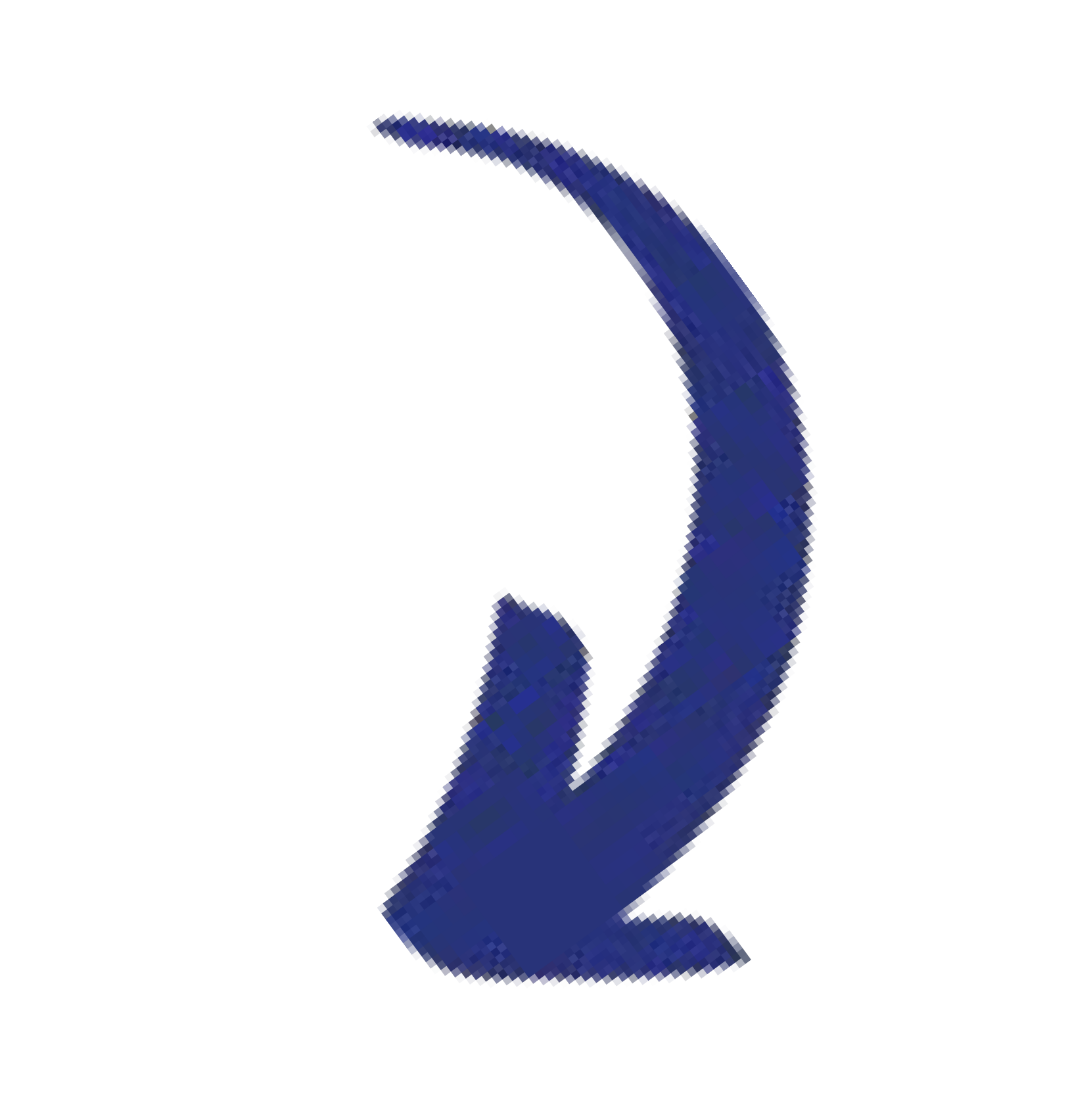 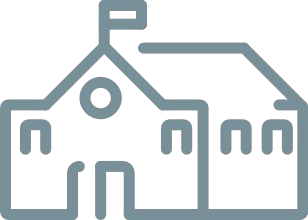 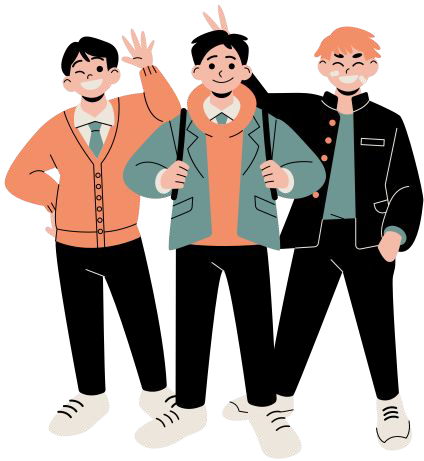 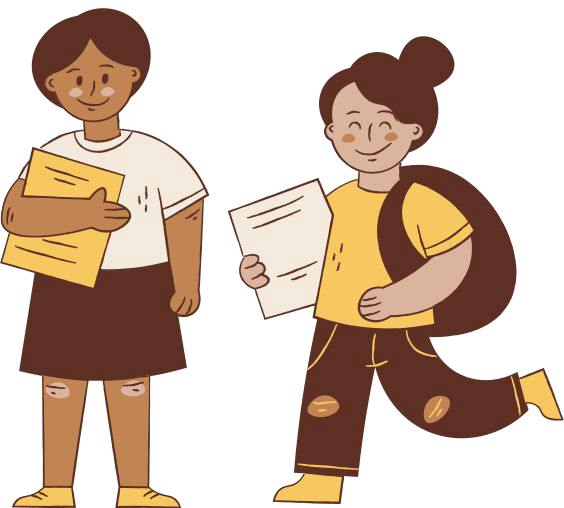 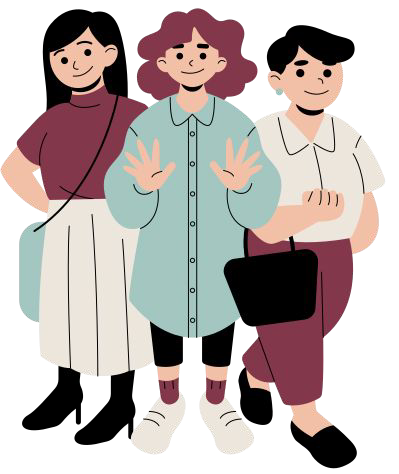 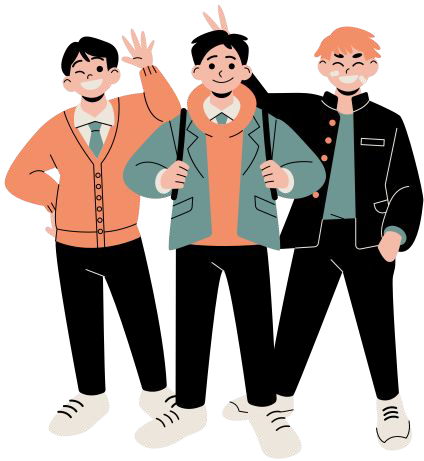 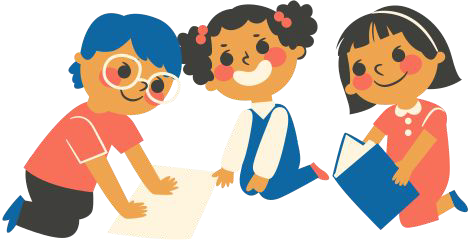 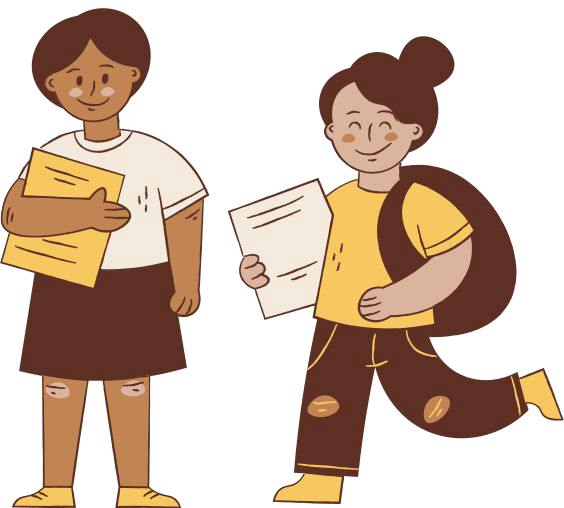 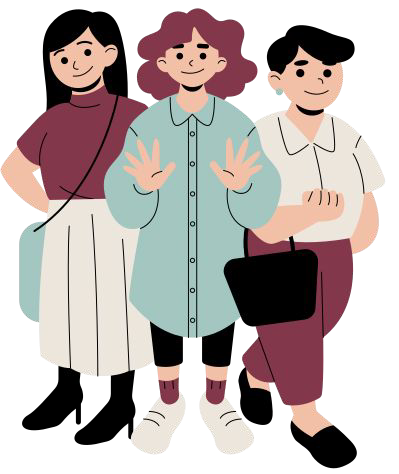 Padres/tutores de Aprendices de inglés
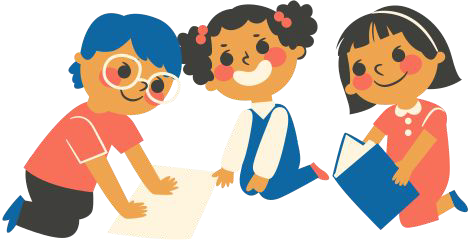 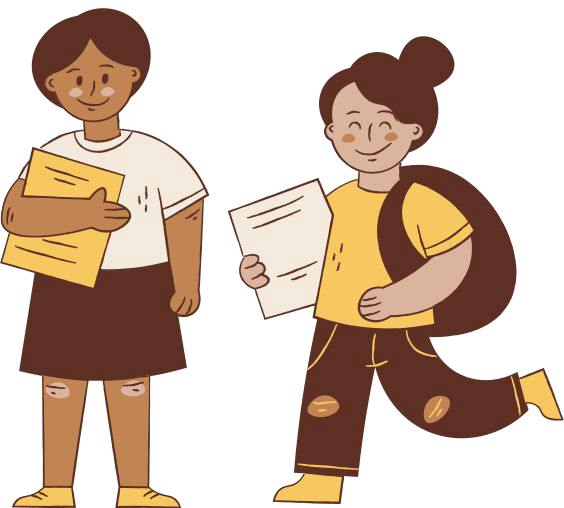 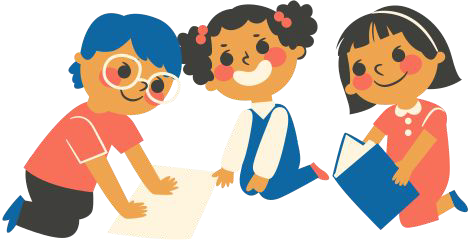 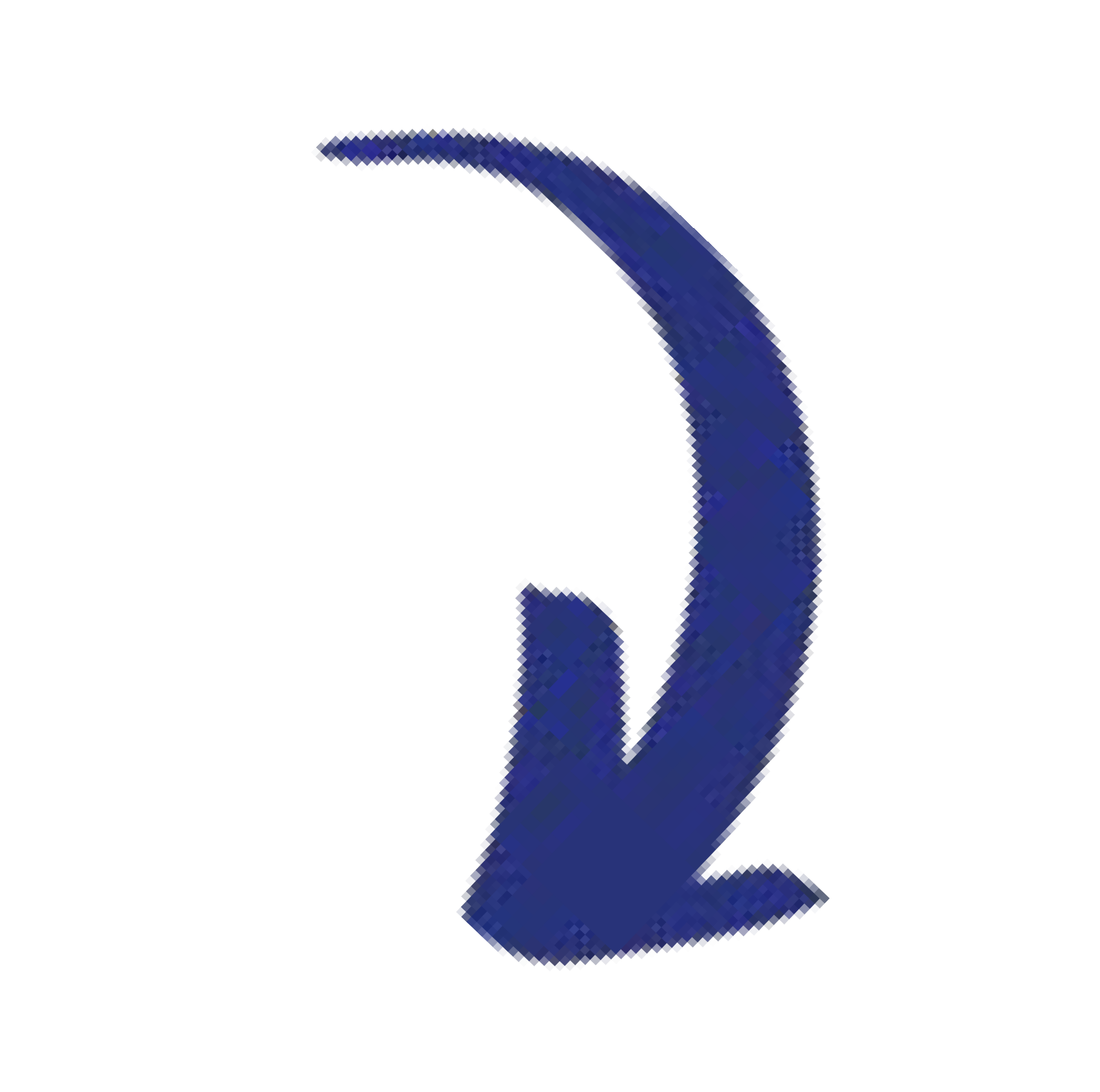 ELAC
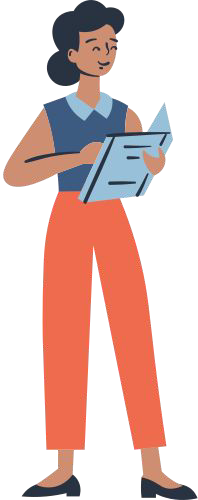 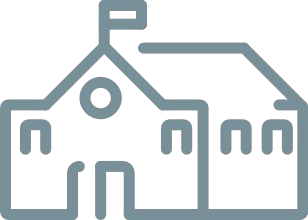 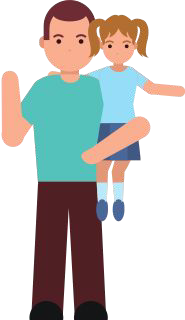 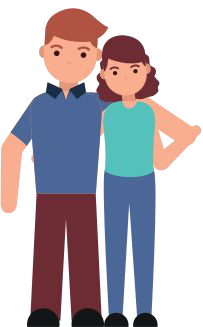 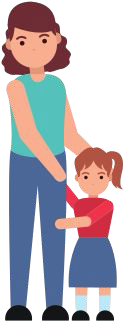 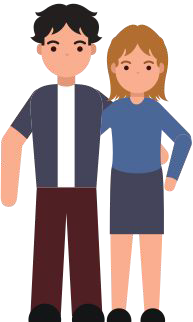 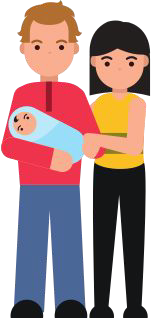 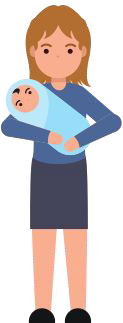 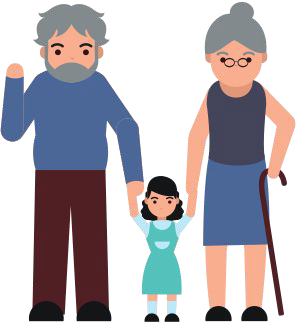 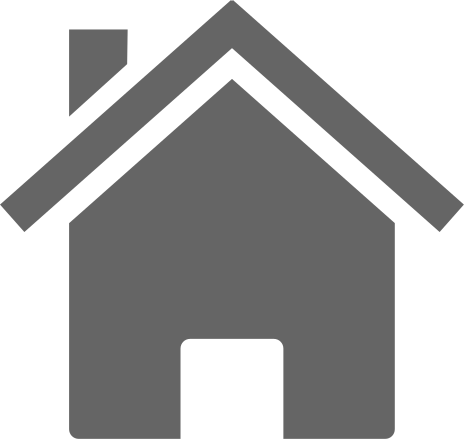 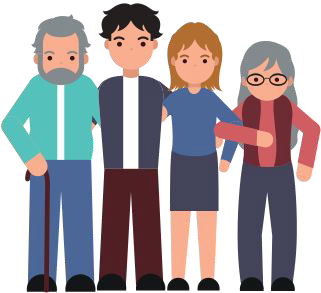 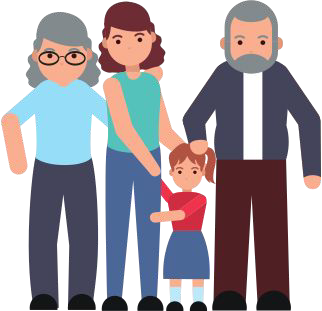 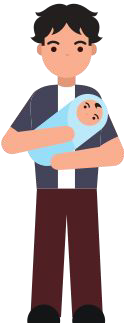 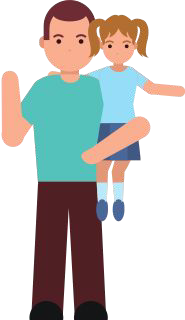 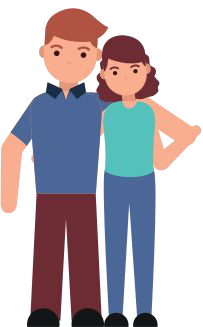 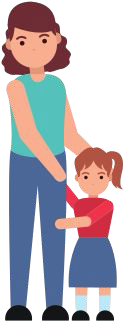 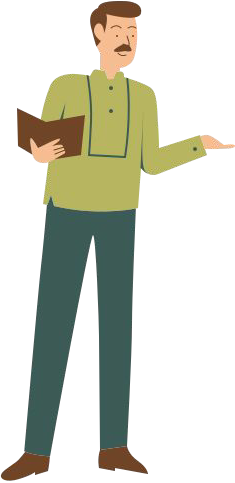 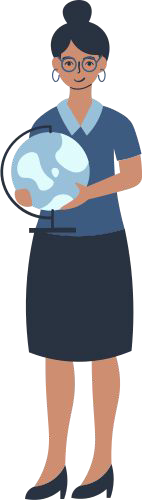 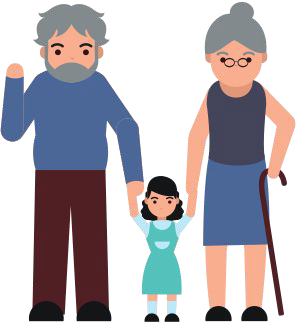 ELAC
Escuela A
25% de los estudiantes son estudiantes de inglésEl 25% de los miembros de ELAC deben ser padres de estudiantes de inglés
Requisitos de composición
25% X 20 miembros de ELAC= 5
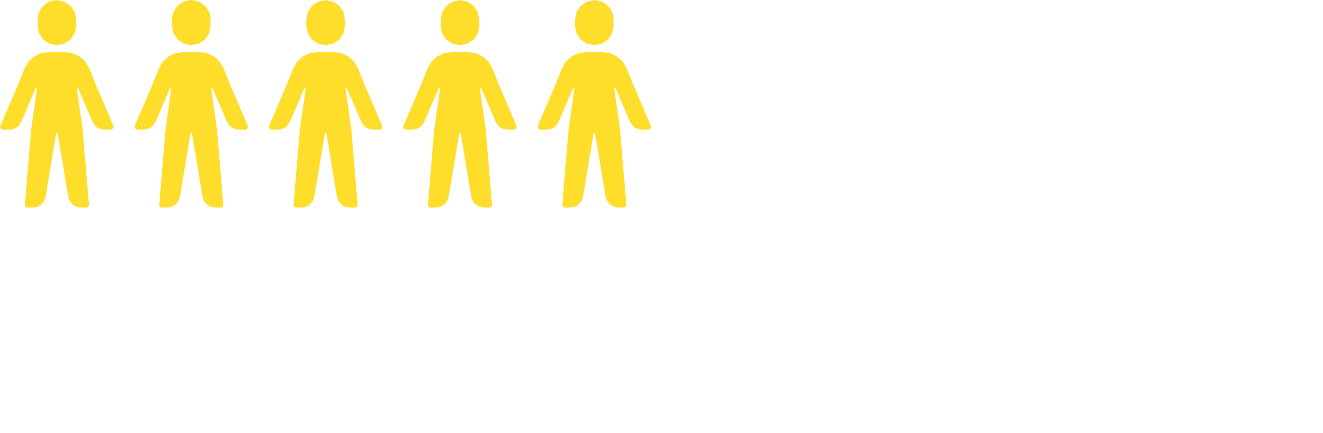 Escuela B
60% de los estudiantes son estudiantes de inglésEl 60% de los miembros de ELAC deben ser padres de estudiantes de inglés60% X 10 miembros de ELAC = 6
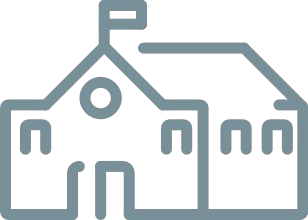 21+
ESTUDIANTES
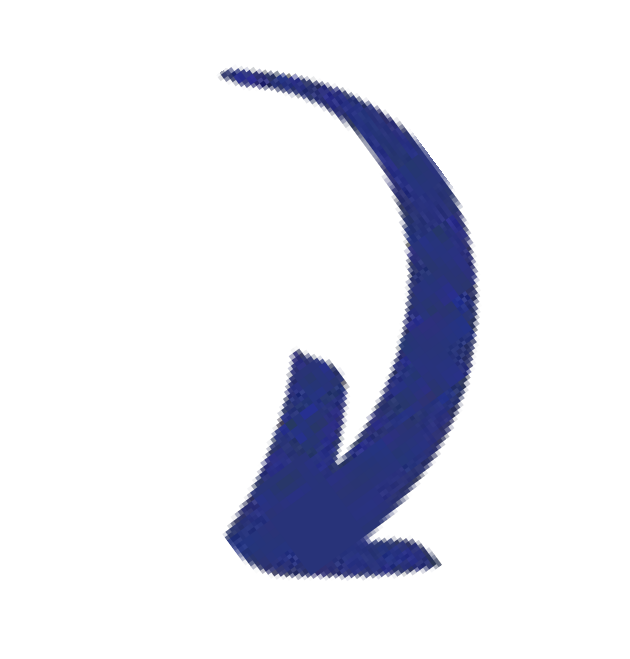 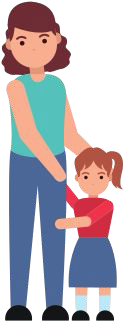 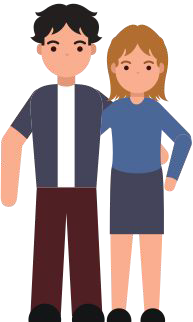 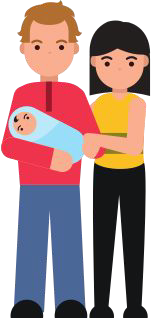 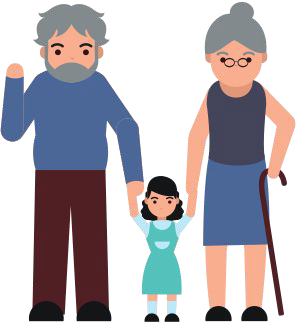 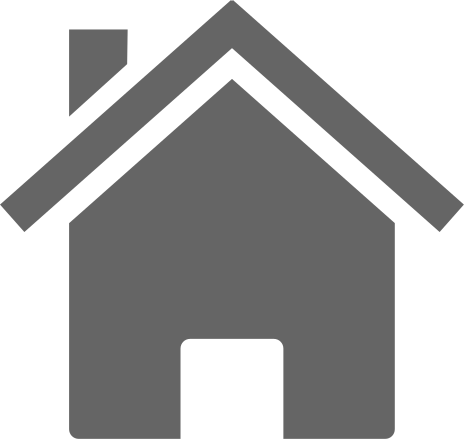 PADRES/
TUTORES
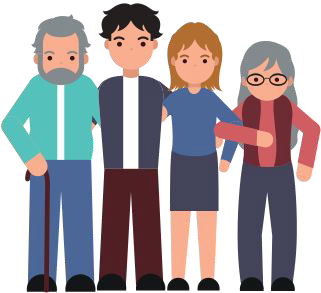 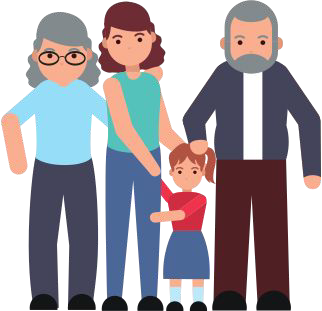 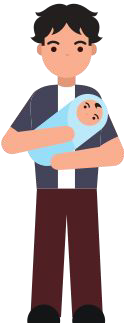 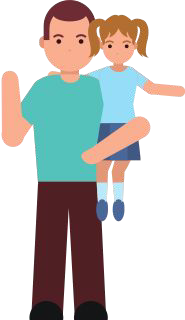 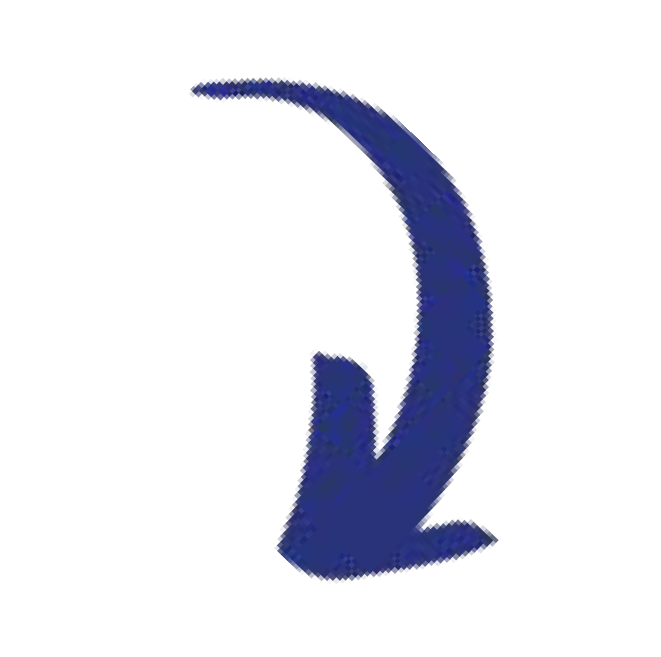 ELACCOMITÉ ASESOR DE ESTUDIANTES DE INGLÉS
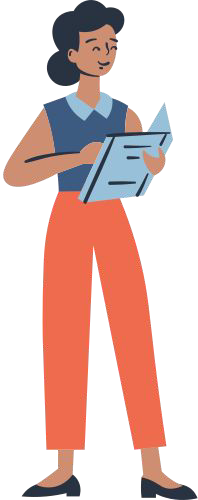 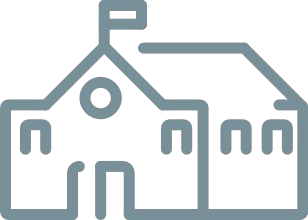 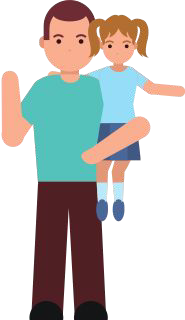 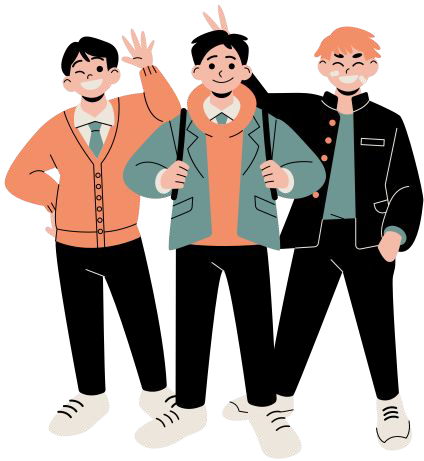 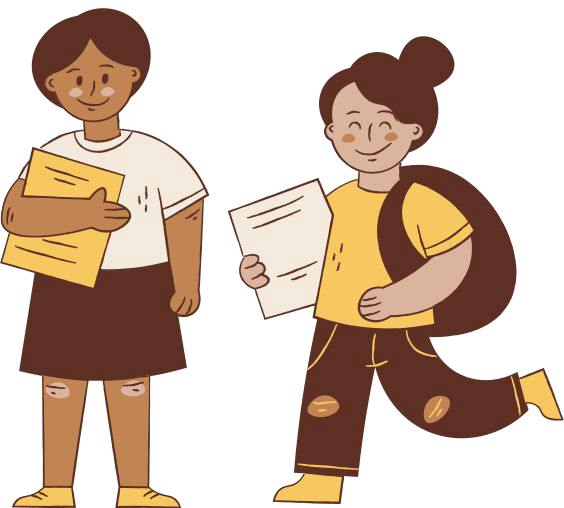 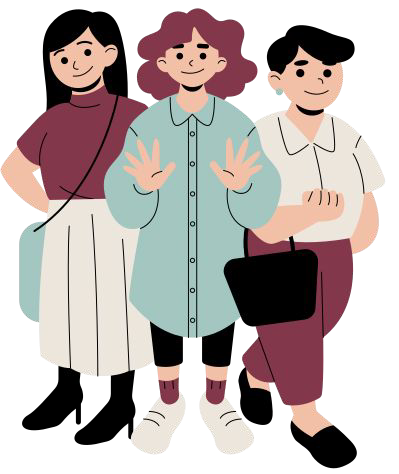 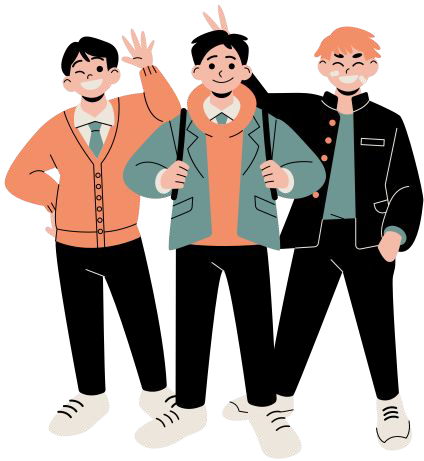 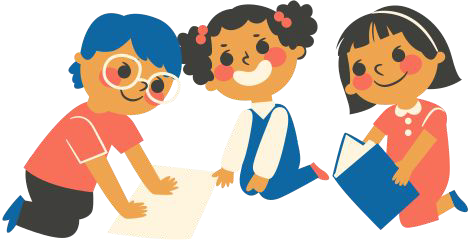 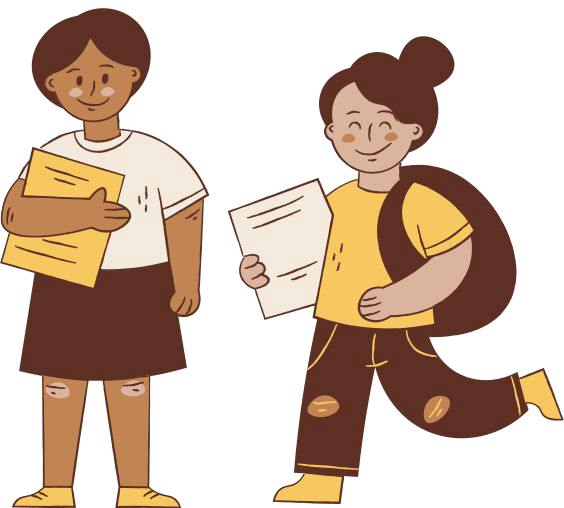 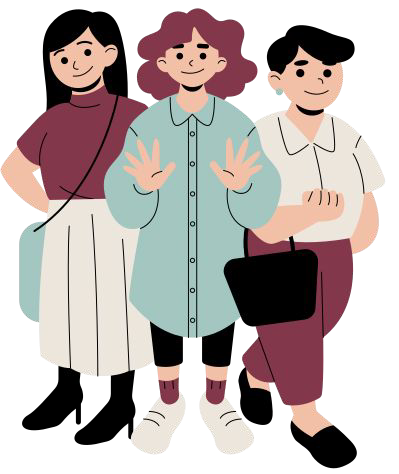 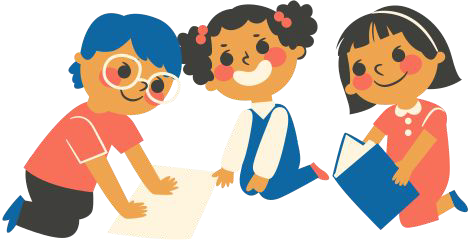 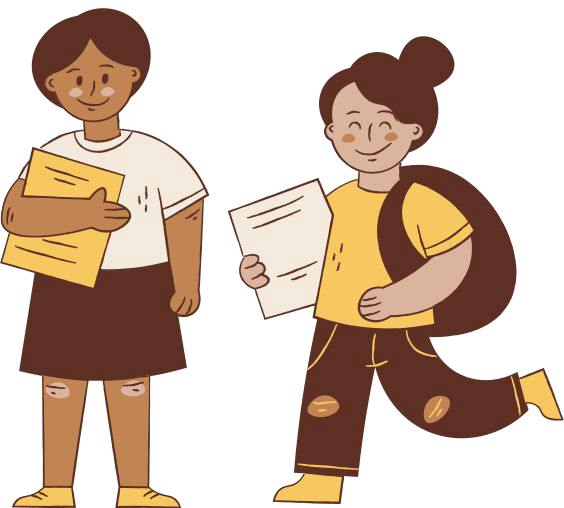 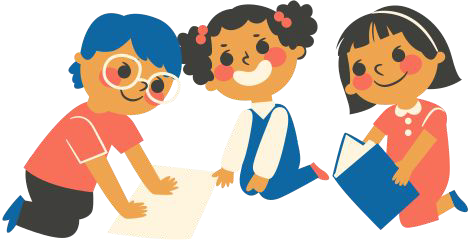 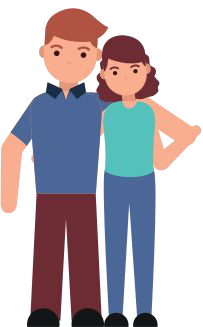 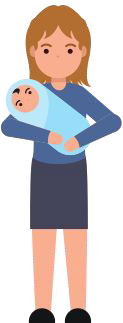 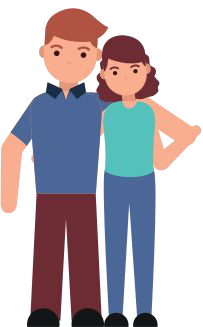 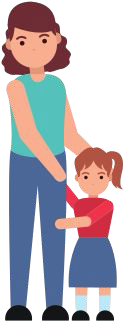 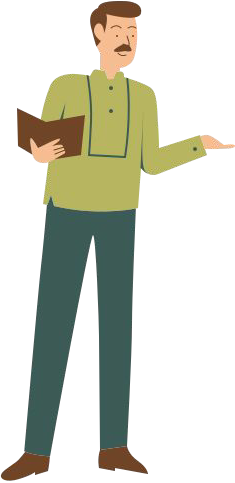 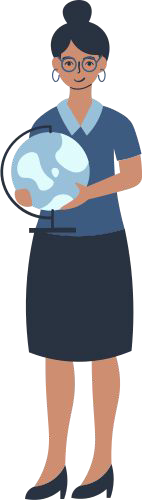 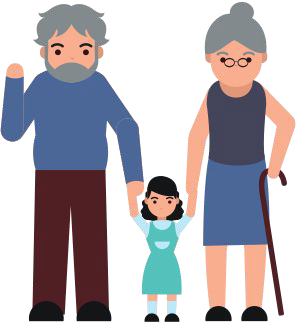 Responsabilidad #1
ACONSEJAR al director y personal docente sobre:
El desarrollo de un plan para aprendices de inglés.

Someter ese plan al consejo escolar (SSC) para posible inclusión en el Plan escolar para el rendimiento (SPSA).
‹#›
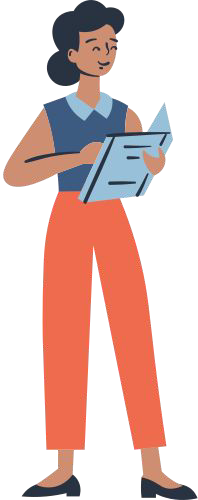 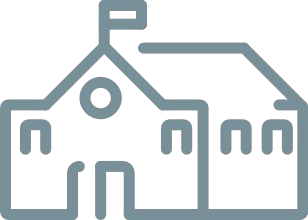 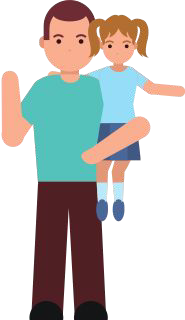 ELAC
COMITÉ ASESOR DE ESTUDIANTES DE INGLÉS
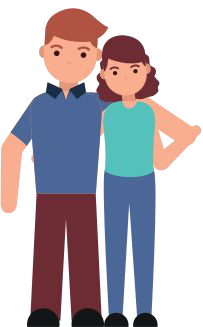 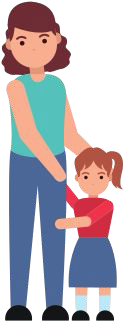 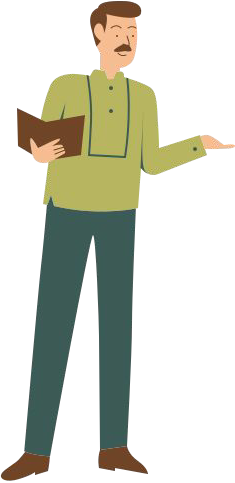 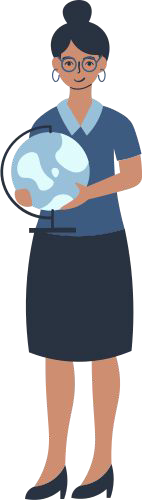 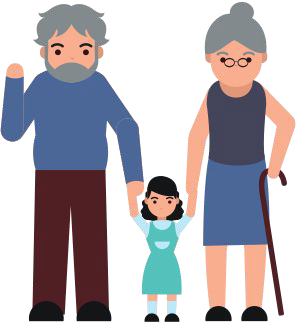 Asesorar al director y al personal de la escuela sobre el programa escolar EL para estudiantes de inglés.
Presentar el plan al Consejo del Sitio Escolar para su consideración.
Inclusión en el Plan Escolar para el Logro Estudiantil.
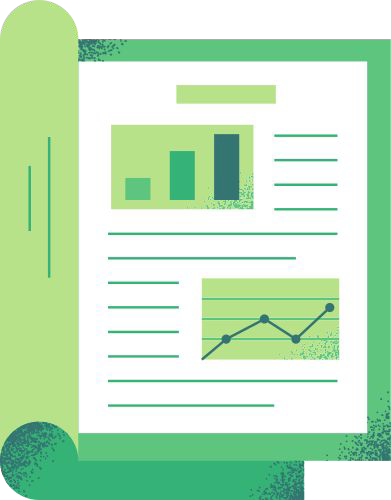 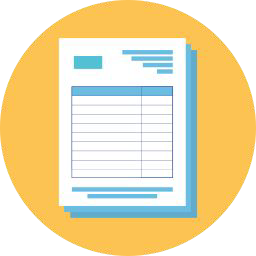 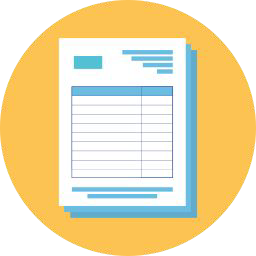 EL student program
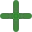 EL student program
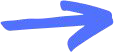 SSC
CONSEJO DEL SITIO ESCOLAR
SPSA
PLAN ESCOLAR PARA EL LOGRO ESTUDIANTIL
EL
Aprendices de ingles
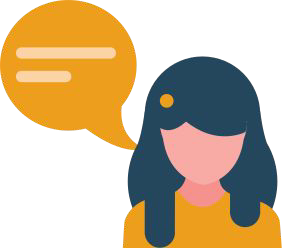 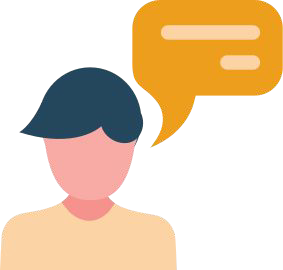 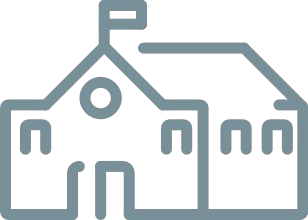 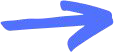 Responsabilidad #2
AYUDAR con el desarrollo de la encuesta sobre las necesidades de la escuela.
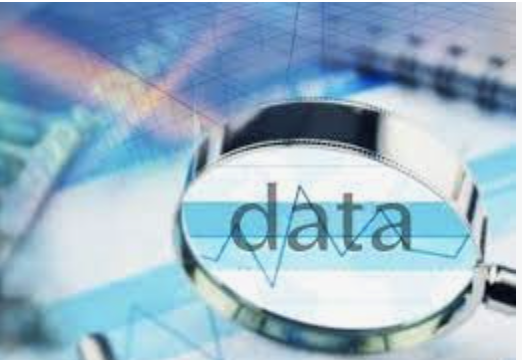 ‹#›
Responsabilidad #3
DAR OPINIÓN  en las maneras efectivas de informar a los padres sobre la importancia de la asistencia escolar
‹#›
Responsabilidad #4
Elegir al menos un miembro representante al Comité Asesor de Padres de Aprendices de Inglés del Distrito (DELAC).
‹#›
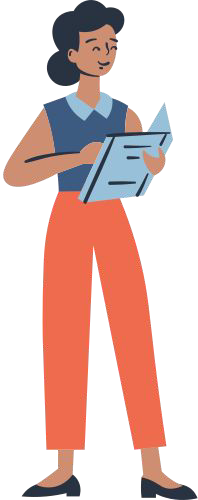 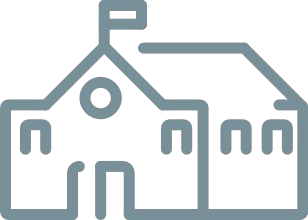 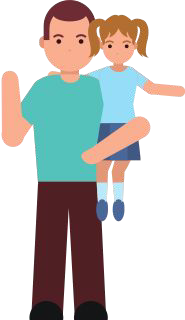 ELAC
COMITÉ ASESOR DE ESTUDIANTES DE INGLÉS
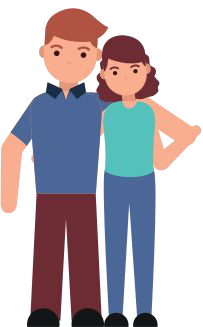 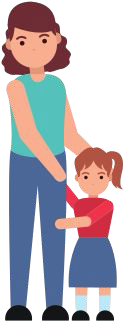 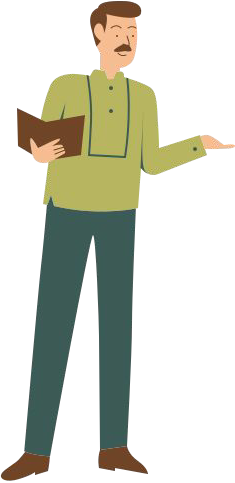 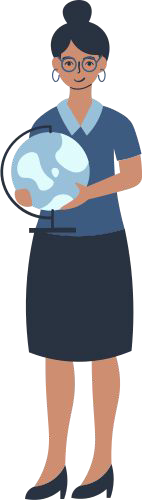 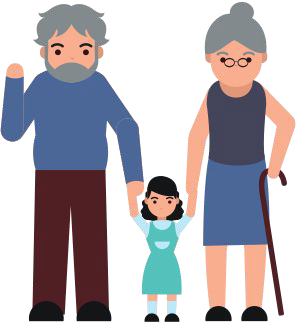 Elegir al menos un miembro para el Comité Asesor de Estudiantes de Inglés del Distrito (DELAC).
Crear y llevar a cabo una evaluación de las necesidades de toda la escuela para determinar las necesidades de los estudiantes de inglés de la escuela.
Asesorar sobre el esfuerzo de la escuela para que los padres tomen conciencia de la importancia de la asistencia regular a la escuela.
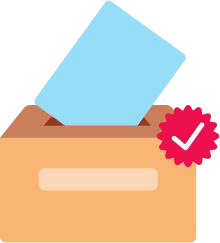 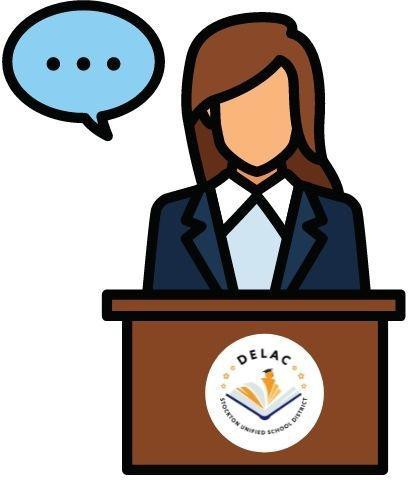 LA IMPORTANCIA DE LA ASISTENCIA ESCOLAR
REPRESENTANTE A NIVEL DE DISTRITO
EVALUACIÓN DE NECESIDADES
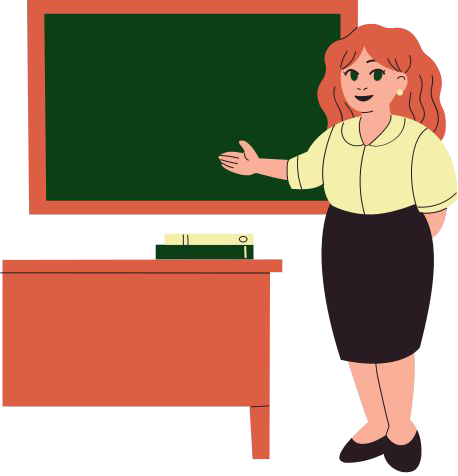 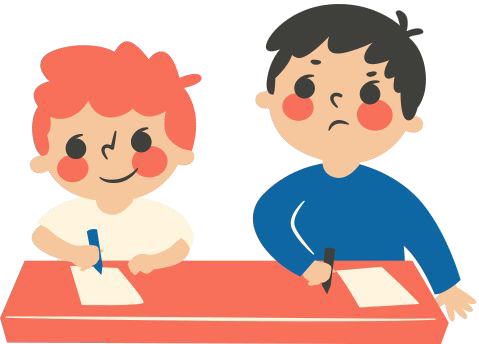 Otras responsabilidades:
Reuniones
Se requiere un mínimo de 6 reuniones por año. Pero puede reunirse más veces dependiendo de las necesidades del ELAC y de la escuela.
Elecciones
Los padres/tutores de aprendices de inglés miembros del ELAC deben ser elegidos únicamente por los padres/tutores de los estudiantes aprendices de inglés.
Entrenamientos(Capacitación)
Se brindará entrenamiento y materiales de entrenamiento que describan el desempeño de las responsabilidades requeridas.
‹#›
Tex Acosta
tex.acosta@sbcusd.k12.ca.us
  # de telefono   (909) 891-1013
Preguntas
‹#›